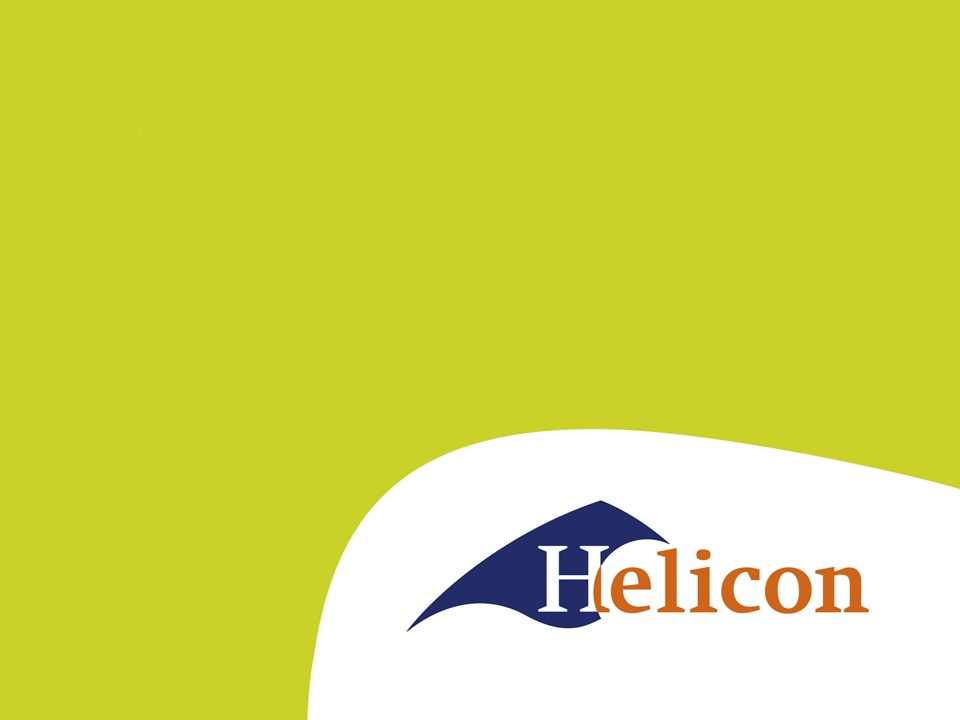 Tarief berekenen LG31 
IBS 1.3 – les 6
Hoever zijn we nu?
Verslag
Nette voorkant (automatisch)
Automatische inhoudsopgave
Paginanummers
Nette opbouw hoofdstuk(ken)
Inhoud
3. Opbrengsten
4.1 Uitgangsmateriaal
4.2 Gewasbescherming
4.3 Bemesting
IBS Opdracht
Uitdelen, staat ook op Wiki

Wat moeten we nog doen?
4.6 grond
6 Saldobegroting

Inkijken gemaakte verslagen plus de beoordeling.

Na vandaag nog 2 lessen
Inleveren uiterlijk 19 april. Digitaal.
Wat gaan we deze week doen
Vullen 4.3 bemesting
Vullen 4.6 grond
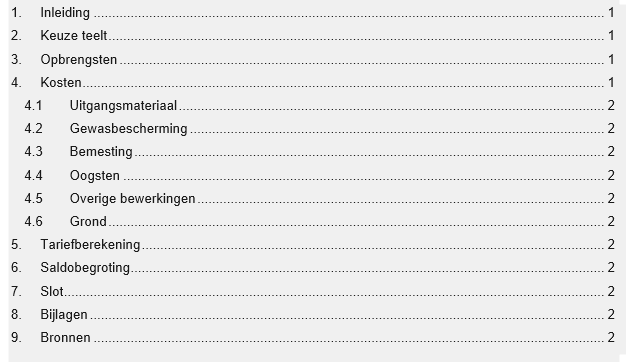 Bemesting
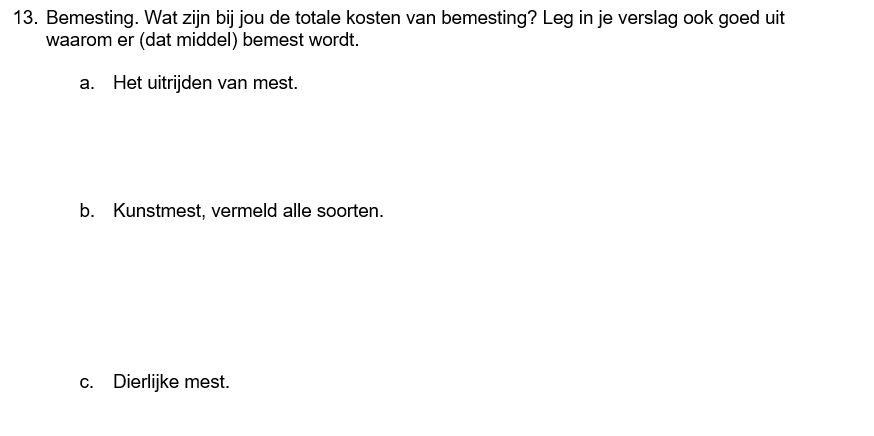 4.6 Grond
Velen van jullie hebben dit weggelaten.
Zeg hier iets over!
Ook als het eigen grond is.
Wat voor een soort grond, en de gevolgen?
Wat zijn de pachtprijzen? Waarom belangrijk?
Als je een specifiek perceel hebt, kun je nog preciezer zijn.
Hoever zijn we nu dus
Verslag
Nette voorkant (automatisch)
Automatische inhoudsopgave
Paginanummers
Nette opbouw hoofdstuk(ken)
Aangepaste inhoud
3. Opbrengsten
4.1 Uitgangsmateriaal
4.2 Gewasbescherming
4.3 Bemesting
4.6 Grond
Dat was ‘m!
Dagge bedankt zijt`pillllllllllllllllsssssssss, da witte.